BSHC LIDAR Seminar

SMA experiences from and 
future plans of LIDAR surveys
SMA LIDAR surveys 1996-2002
System: HawkEye I
Carrier: Helicopter
Positioning: DGPS
Depth range: ~1-20 m
Sounding density: ~5 per 5x5 m
LIDAR surveys along the coast of Skåne and Öland
LIDAR and multibeam surveys in the Stockholm archipelago, partly for the Navy
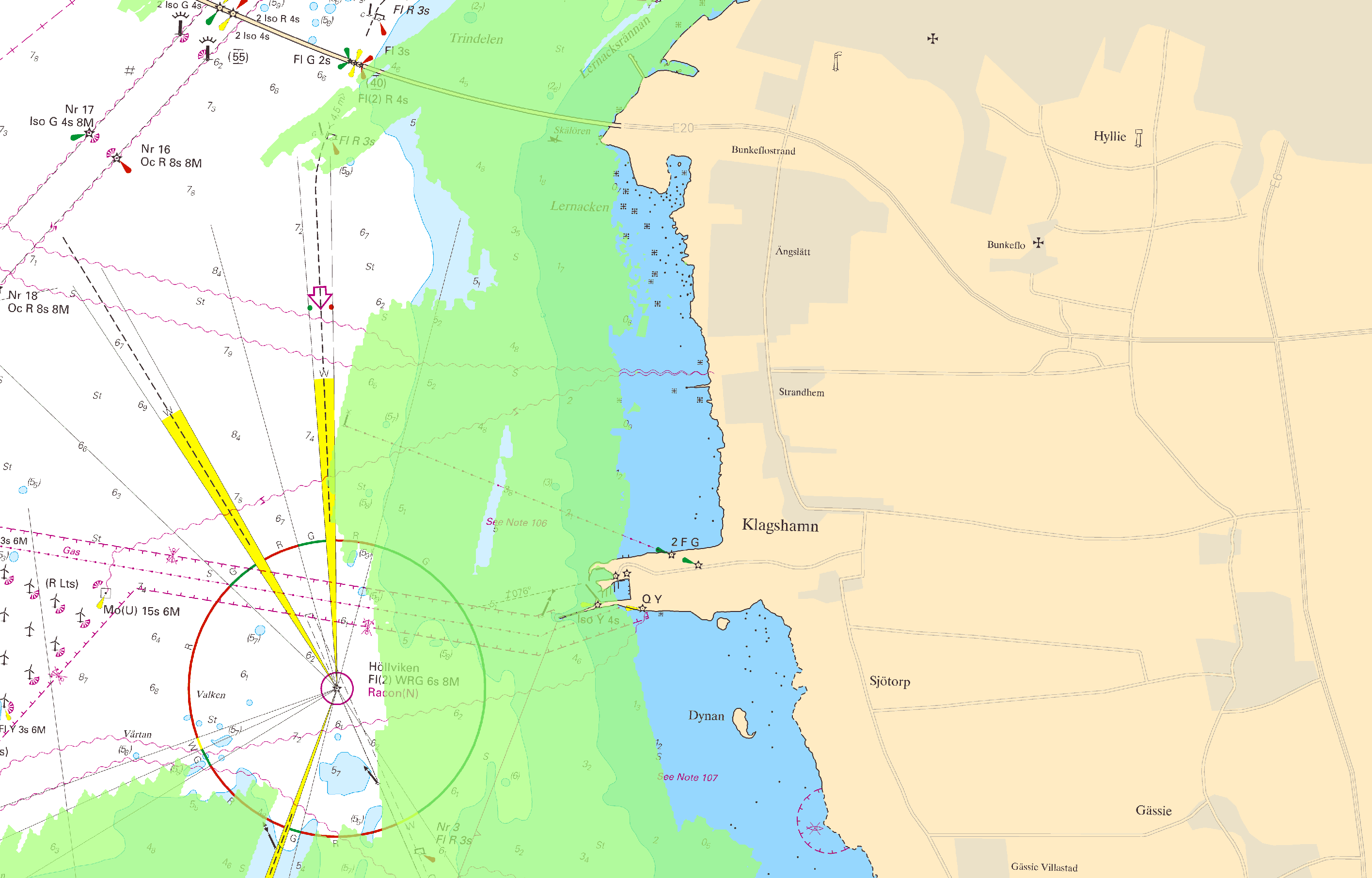 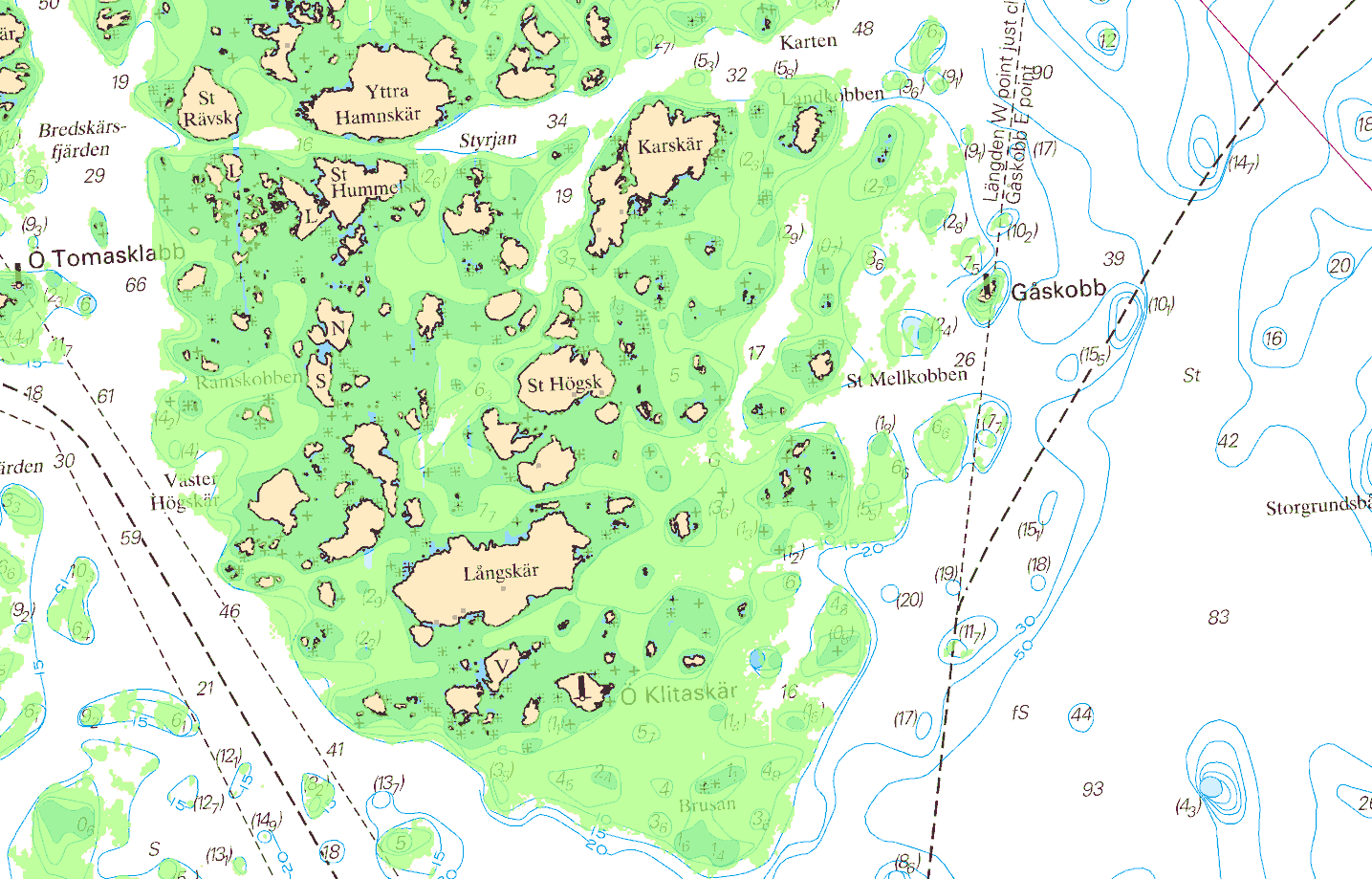 ~6,6 km
~5 km
Common problems:
Any existing depths/contours shallower than the LIDAR-result were kept in the chart
How to handle single LIDAR sounding indicating shallow spot
Recent LIDAR experiences from the research program EMMA (Environmental Mapping and Monitoring with Airborne laser and digital images on land and at sea)
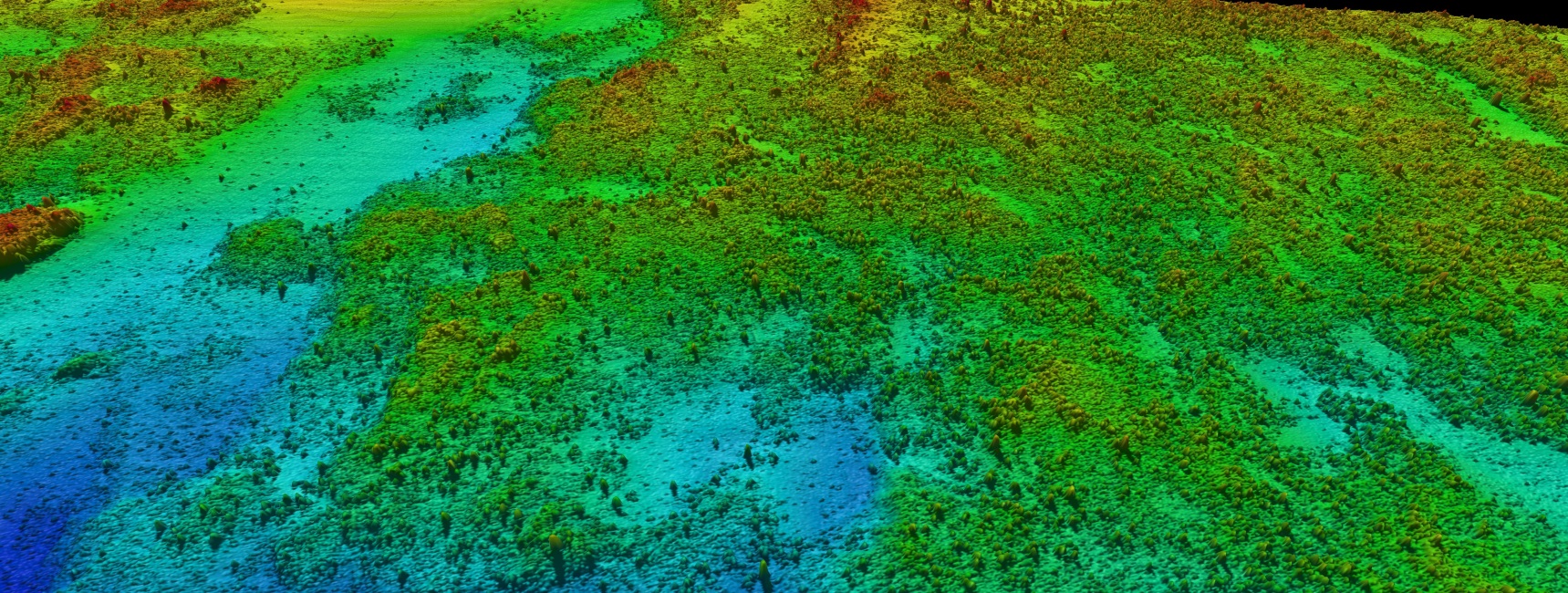 Left picture: Multibeam Reson 7125 (2013), 1x1 m bin size. An enormous number of rocks/boulders.


Comparative surfaces, ~1000x750 m, depth range 2,5-11 m
Right picture: Hawkeye II (2010), 5x5 m bin size. In general, similar picture of the sea floor as for the multibeam, except the total absence of features/rocks.  Gaps in data - no bottom reflect signal. Low sounding density -> low DTM resolution
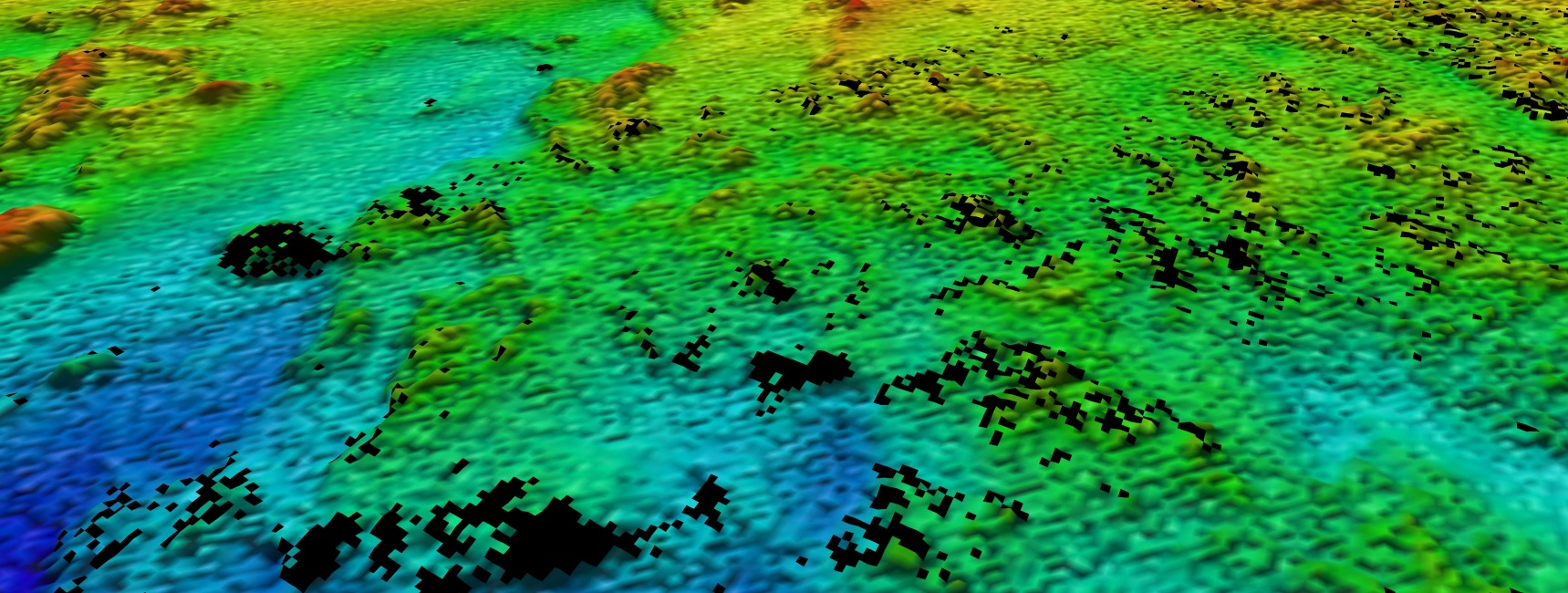 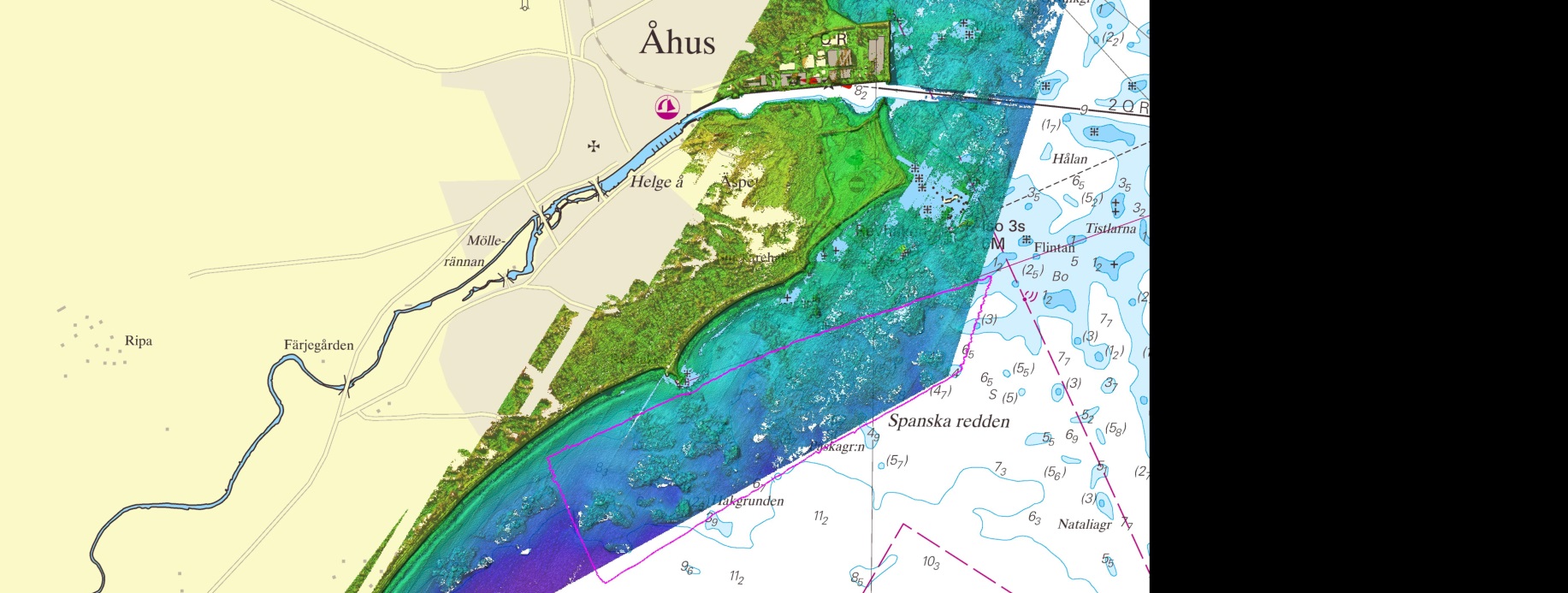 Uppmätta ytor - översiktsbilder
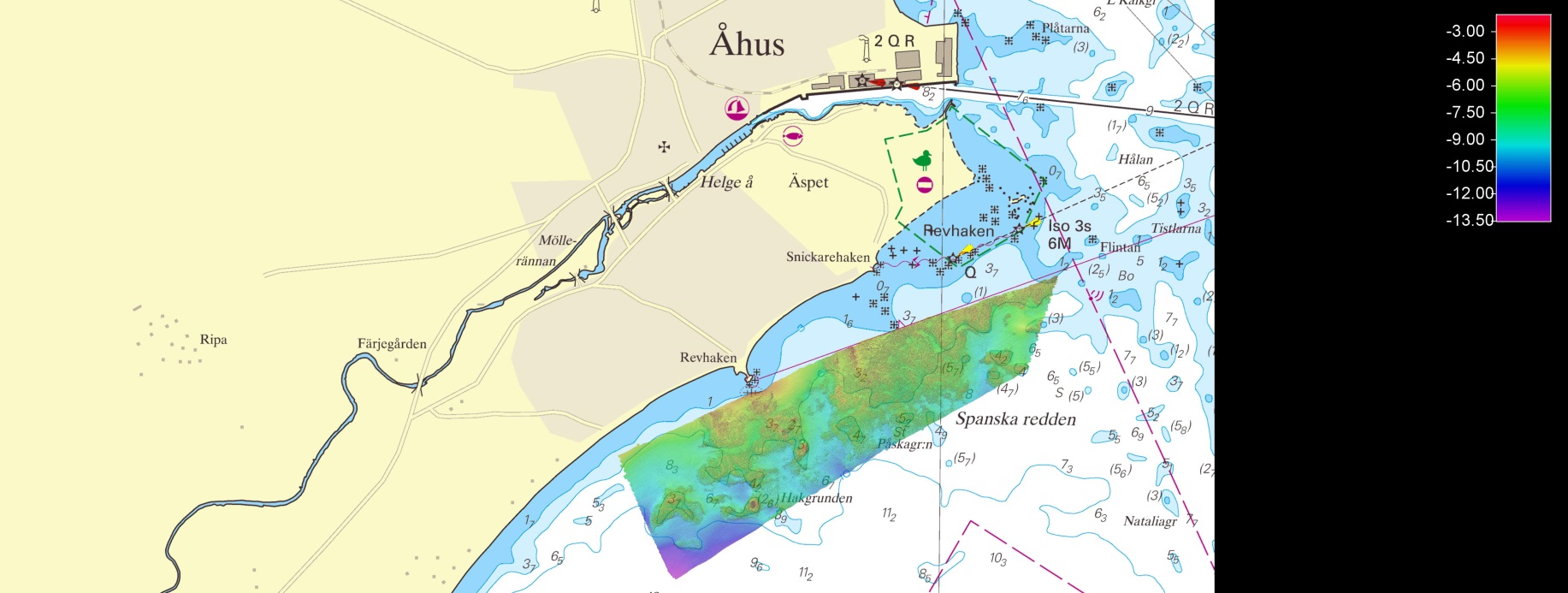 Sjömätt med lidar 2010
System: Hawkeye II
Positionering: PPK
Ger djupdata & intensitetsvärden
Maxdjup Åhus ca 13 m
Sjömätt med multibeam-ekolod 2013
Fartyg: Petter Gedda
System: Reson 7125 SV2 400 kHz (FP1)
Positionering: RTK
Ger djupdata & backscatter
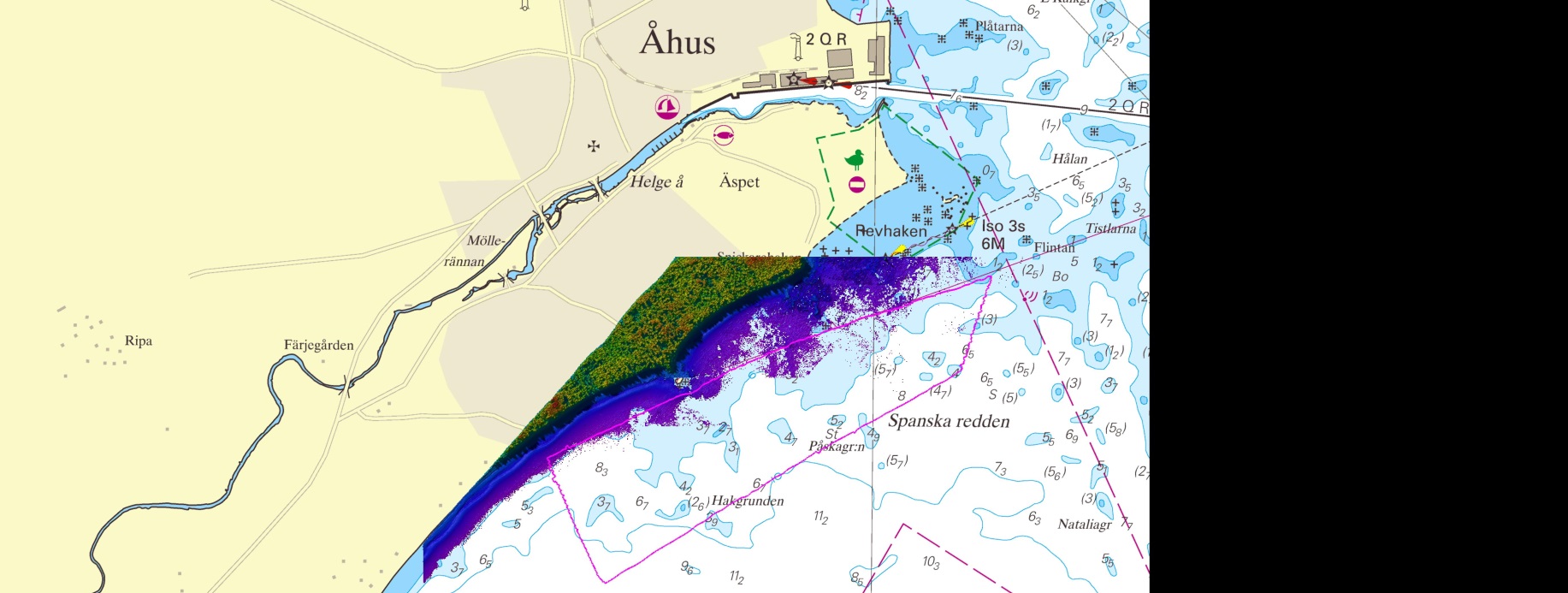 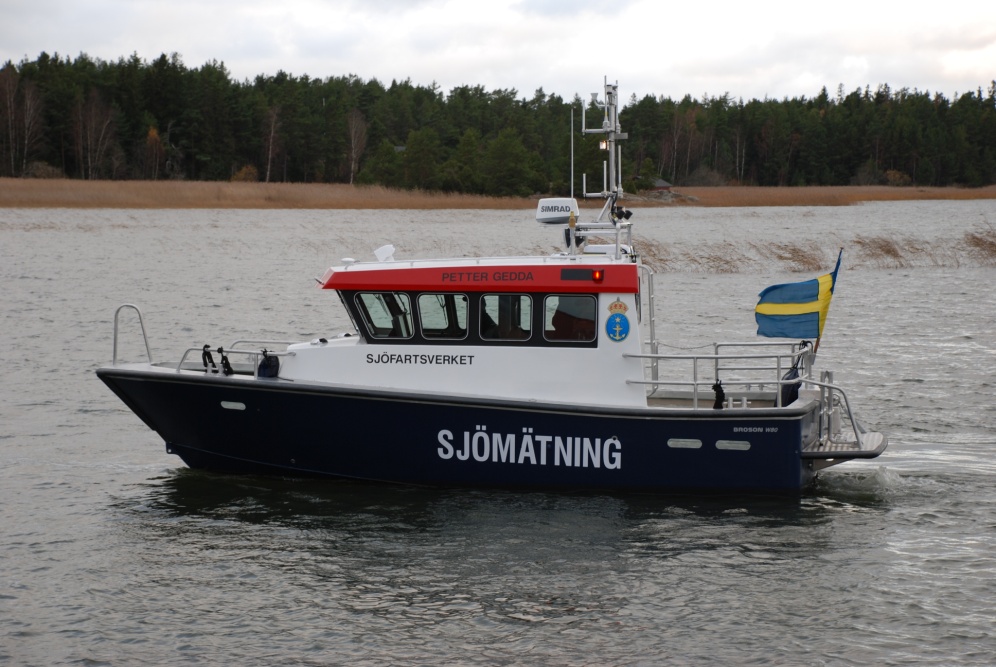 Sjömätt med lidar 2012
System: Chiroptera
Positionering: PPK
Ger djupdata & intensitetsvärden
Maxdjup Åhus ca 4-6 m
EMMA results: Feature detection – LIDAR versus multibeam
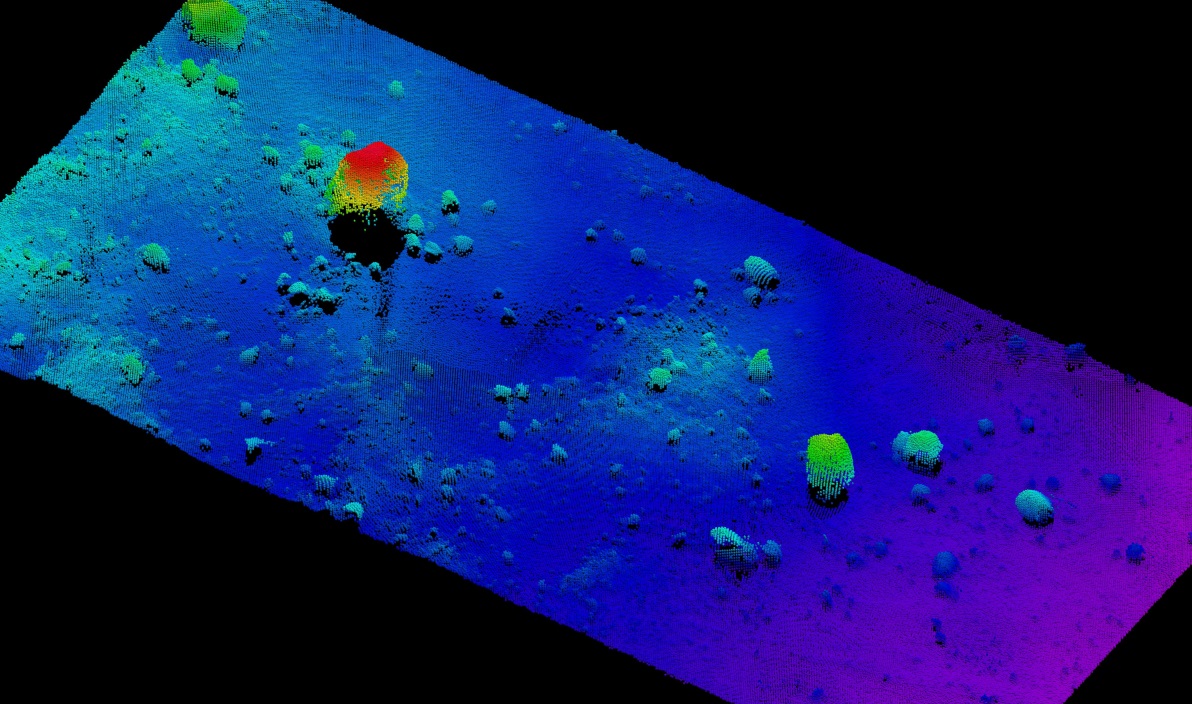 Multibeam:
Average depth: ~6 m
Shallowest sounding: 2,75 m
Boulder: 5x5 m och 3 m high
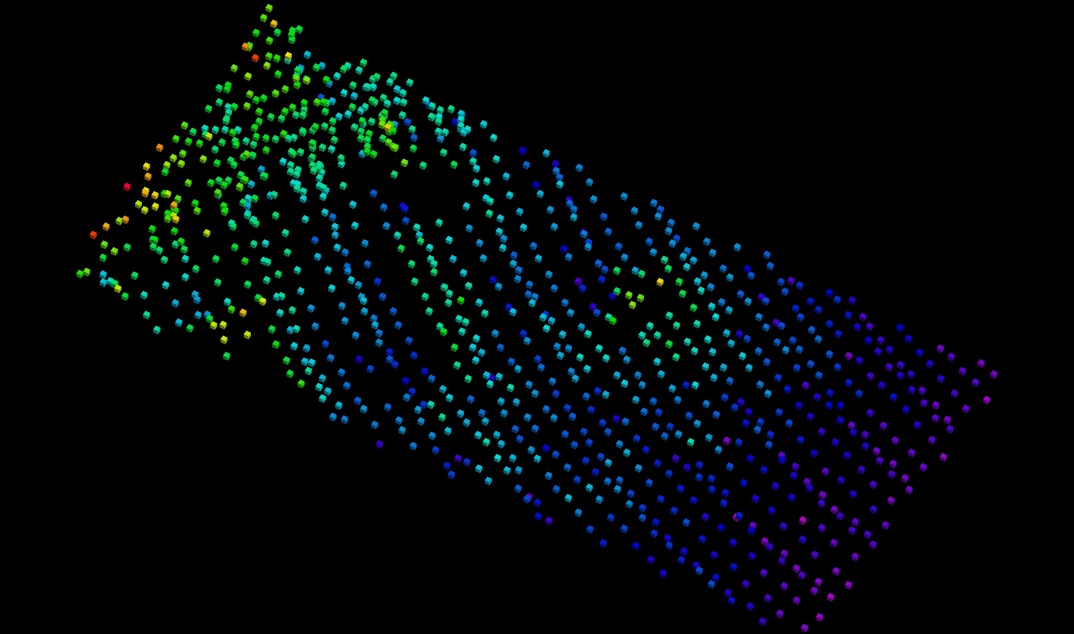 Boulder: 3x3 m och 2,2 m high
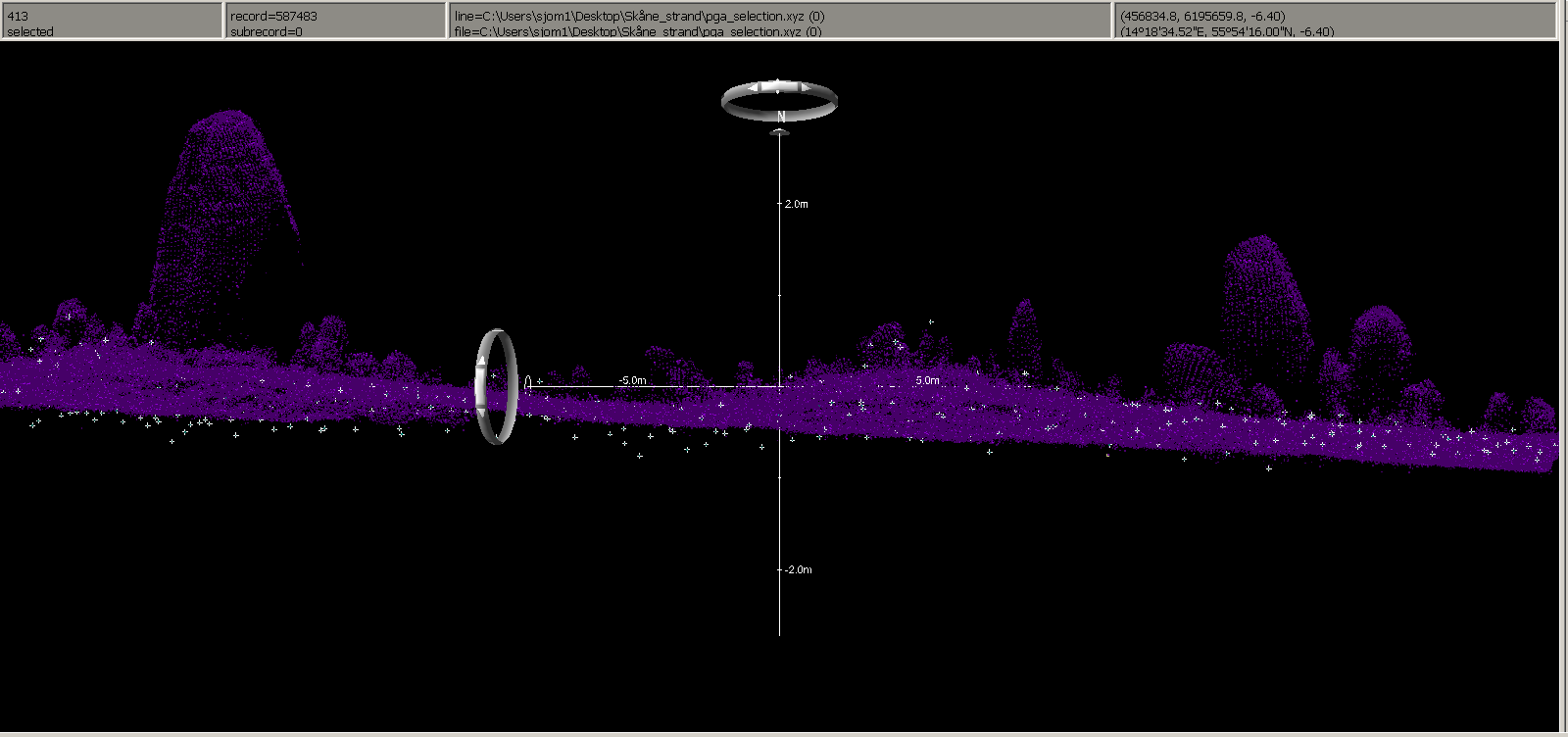 Hawkeye II:
Shallowest sounding at boulder position: ~5 m, no signs of bottom reflection on the boulders, processed XYZ-data (no raw data to analyze)
Purple points from multibeam
White points från Hawkeye II
Future LIDAR plans…
Project Surveying shallow waters 2104-2015

By direction of MSB – Swedish Civil Contingencies Agency
Project leader SMA Hans Öiås

To study:
Cost effective systems to map shallow waters < 10 m (coastal, lakes, rivers) towards the coast line
Analyze different acquisition techniques (LIDAR, echo-sounders)
Pros and cons: quality, costs, time, information
Survey plan on what system to use where
Practical field trials